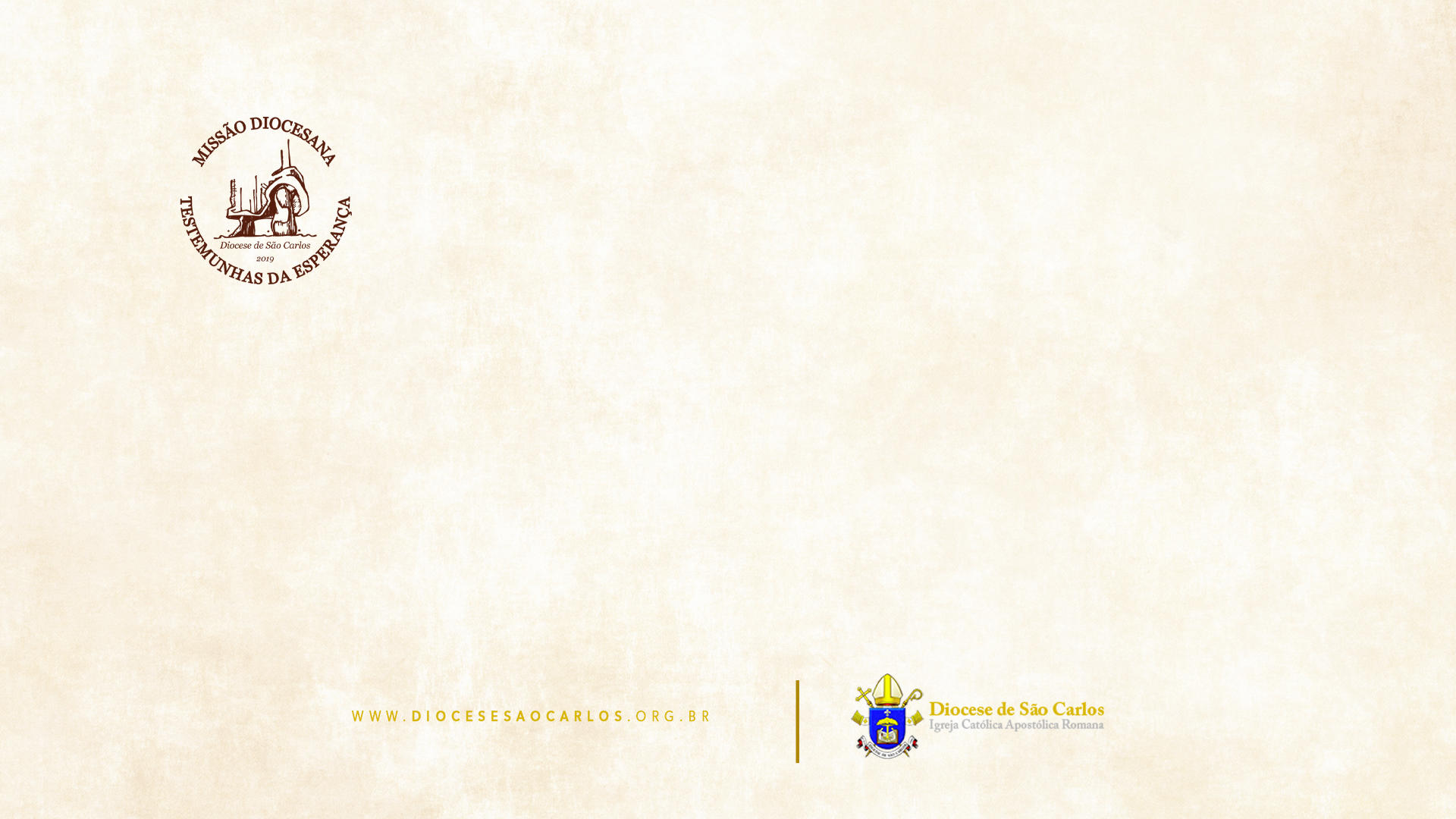 Assembleia Diocesana de Liturgia
Ibaté, 1 de maio de 2019
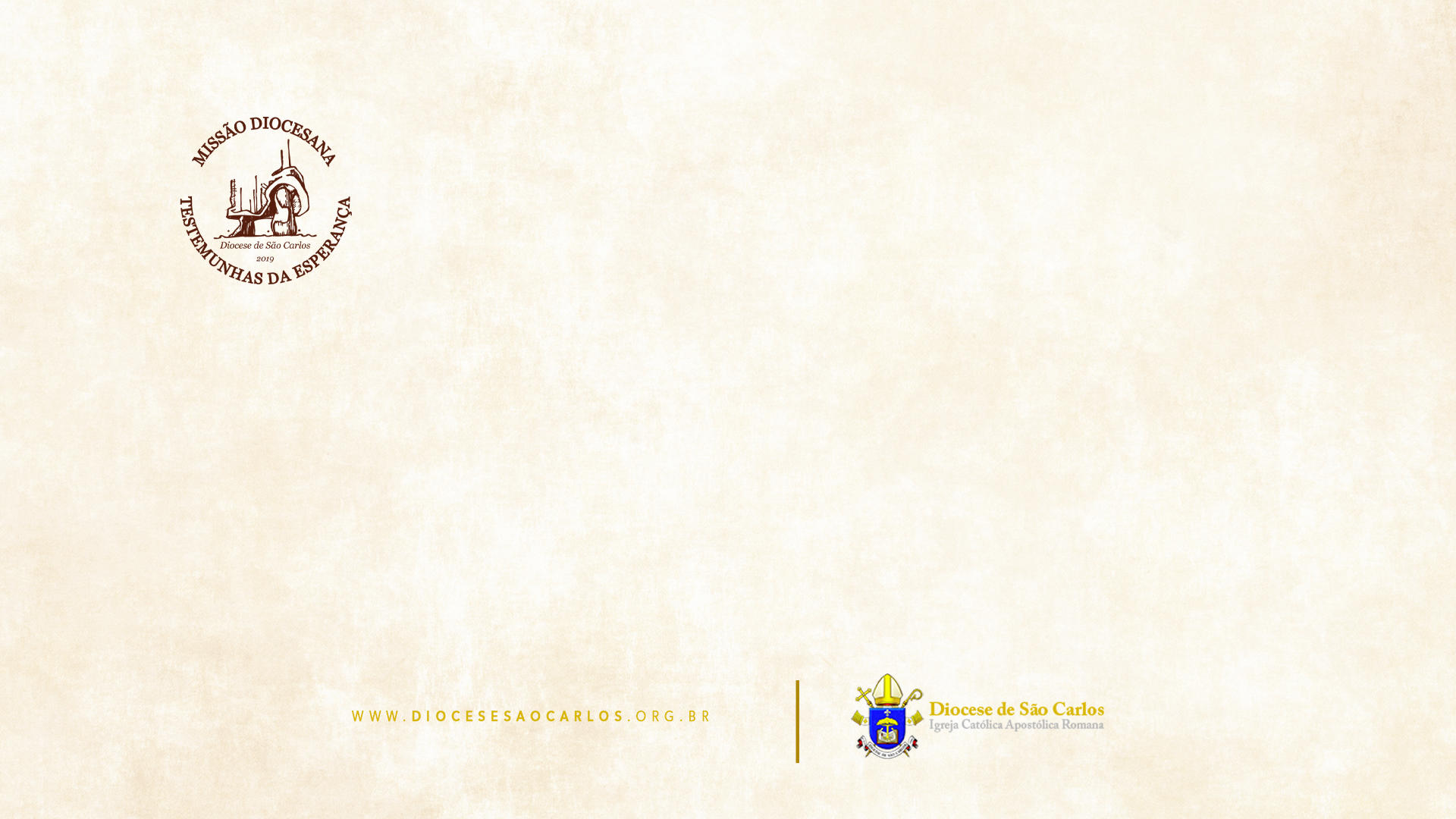 Missão em Papa Francisco
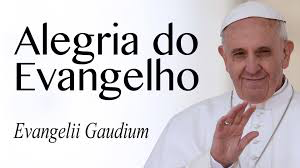 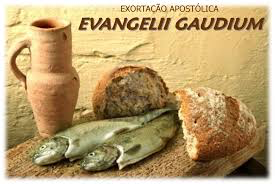 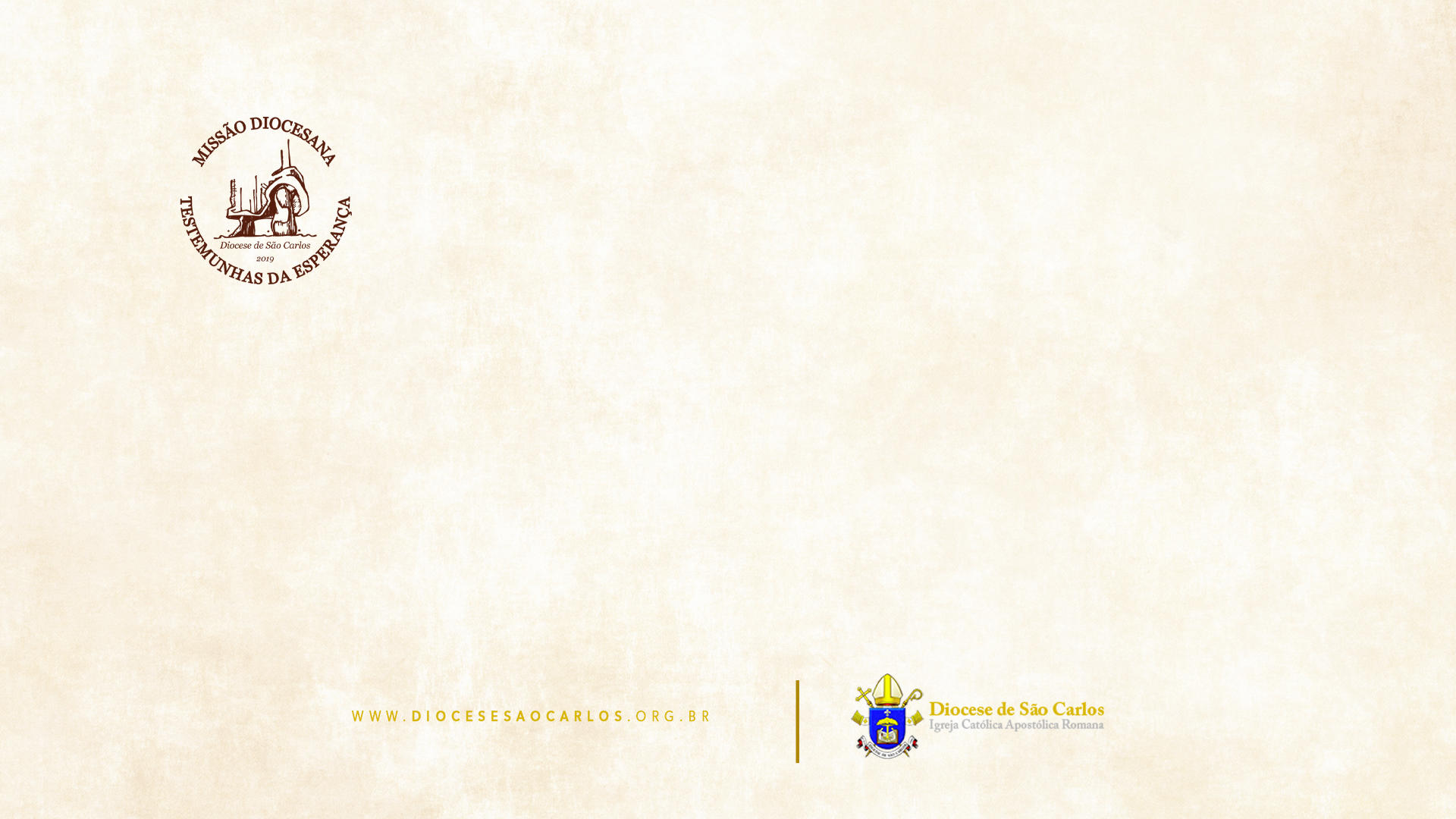 ➽ CONVERSÃO:
“uma conversão pastoral e missionária, que não pode deixar as coisas como elas são” – FAZER uma “reforma das estruturas” eclesiais para que “todas se tornem mais missionárias”.
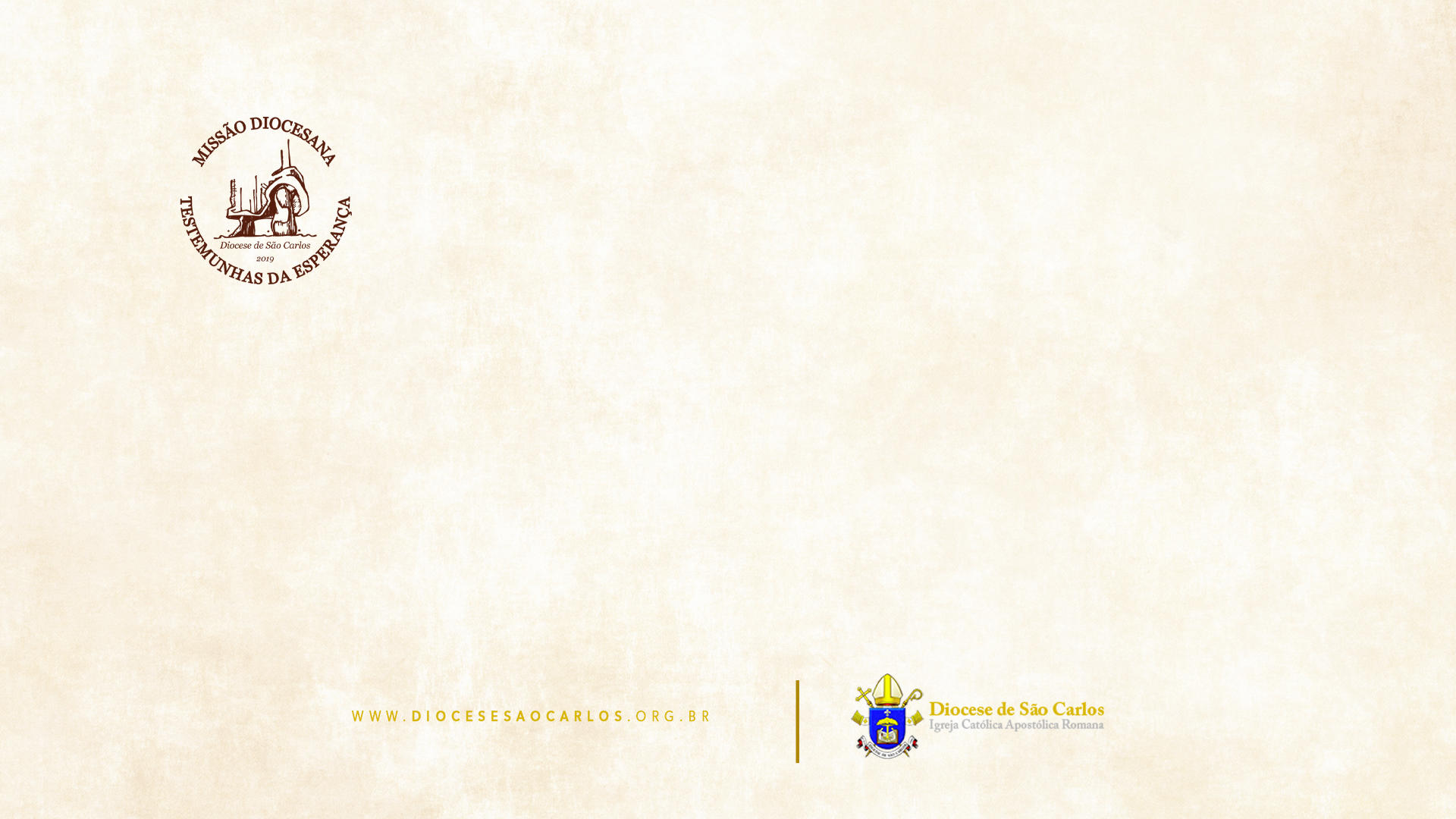 Toda estrutura existe para a missão, e não a missão para a estrutura. A IGREJA existe para o Evangelho, e não o EVANGELHO para a Igreja 
(o Evangelho é para libertar e não para gerar uma estrutura institucional).
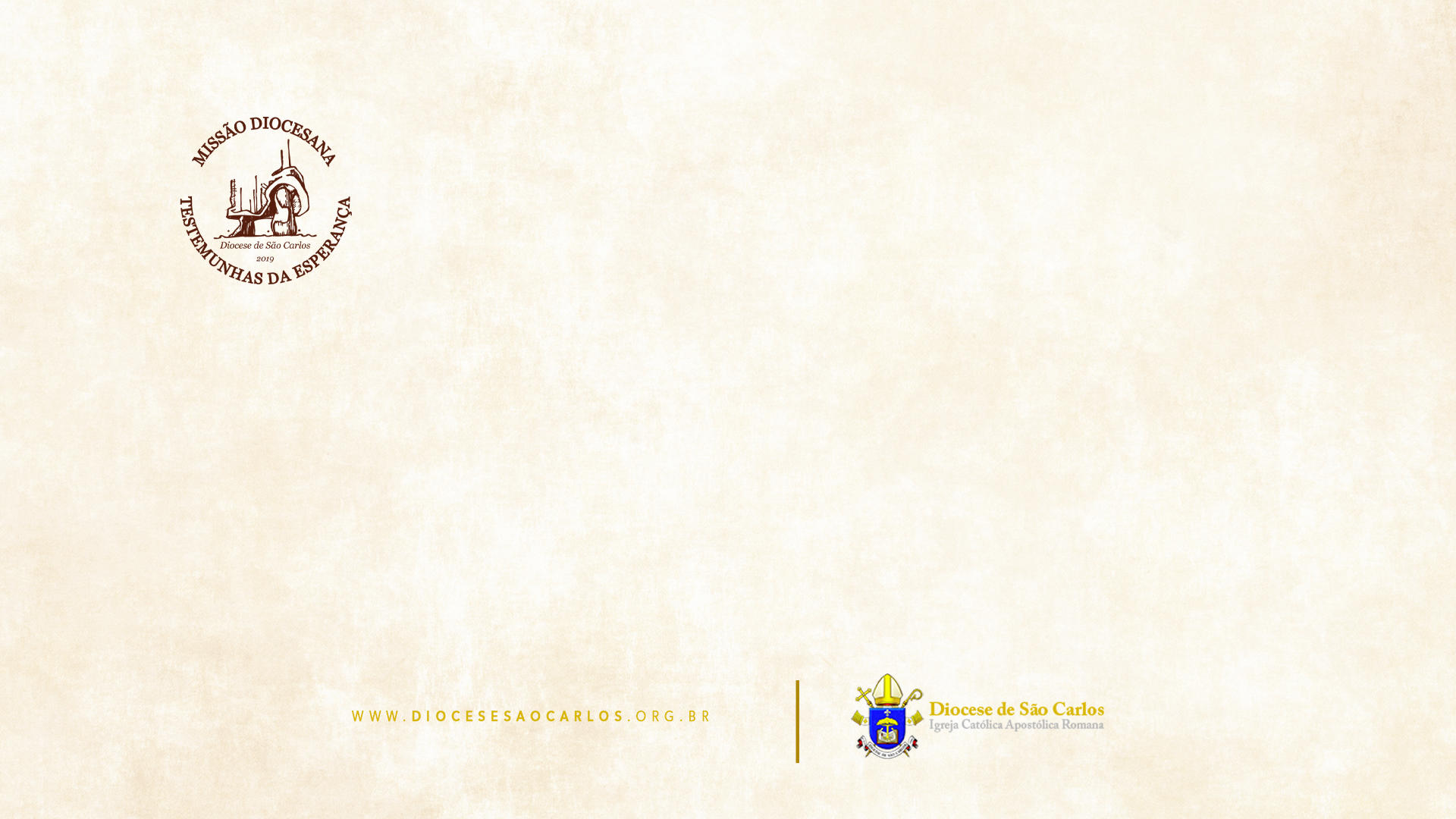 ACOLHIMENTO:
Sinal de acolhimento de Deus é “ter por todo lado igrejas com as portas abertas” para que aqueles que estão à procura não encontrem “a frieza de uma porta fechada”. “Nem mesmo as portas dos Sacramentos se deveriam fechar por qualquer motivo”. Assim, a Eucaristia “não é um prêmio para os perfeitos mas um generoso remédio e um alimento para os fracos”.
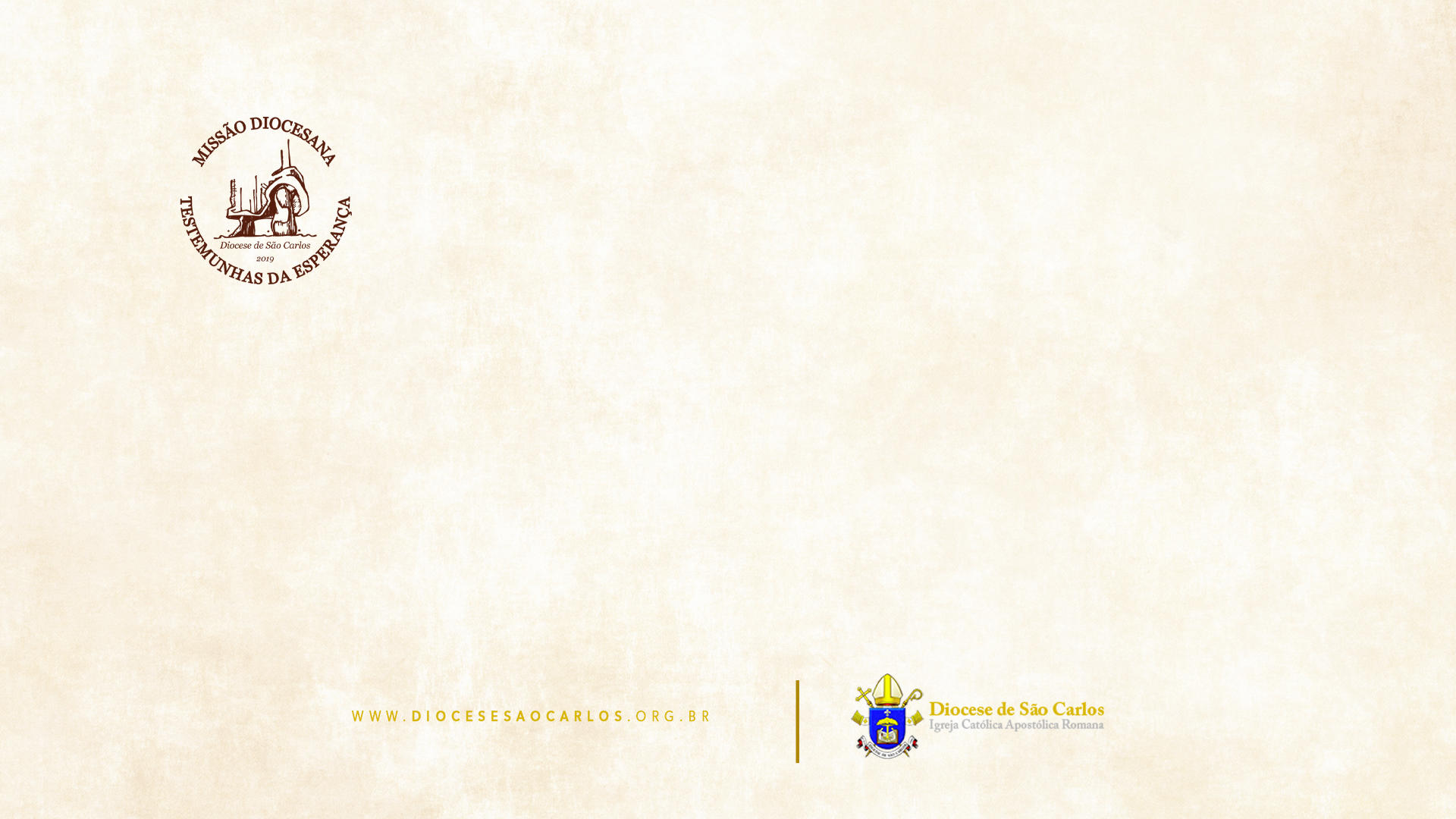 SER UMA IGREJA
“ferida e suja por ter saído pelas estradas, em vez de uma igreja … preocupada em ser o centro e que acaba prisioneira num emaranhado de obsessões e procedimentos. Se algo nos deve santamente perturbar … é que muitos dos nossos irmãos vivem “sem a amizade de Jesus”.
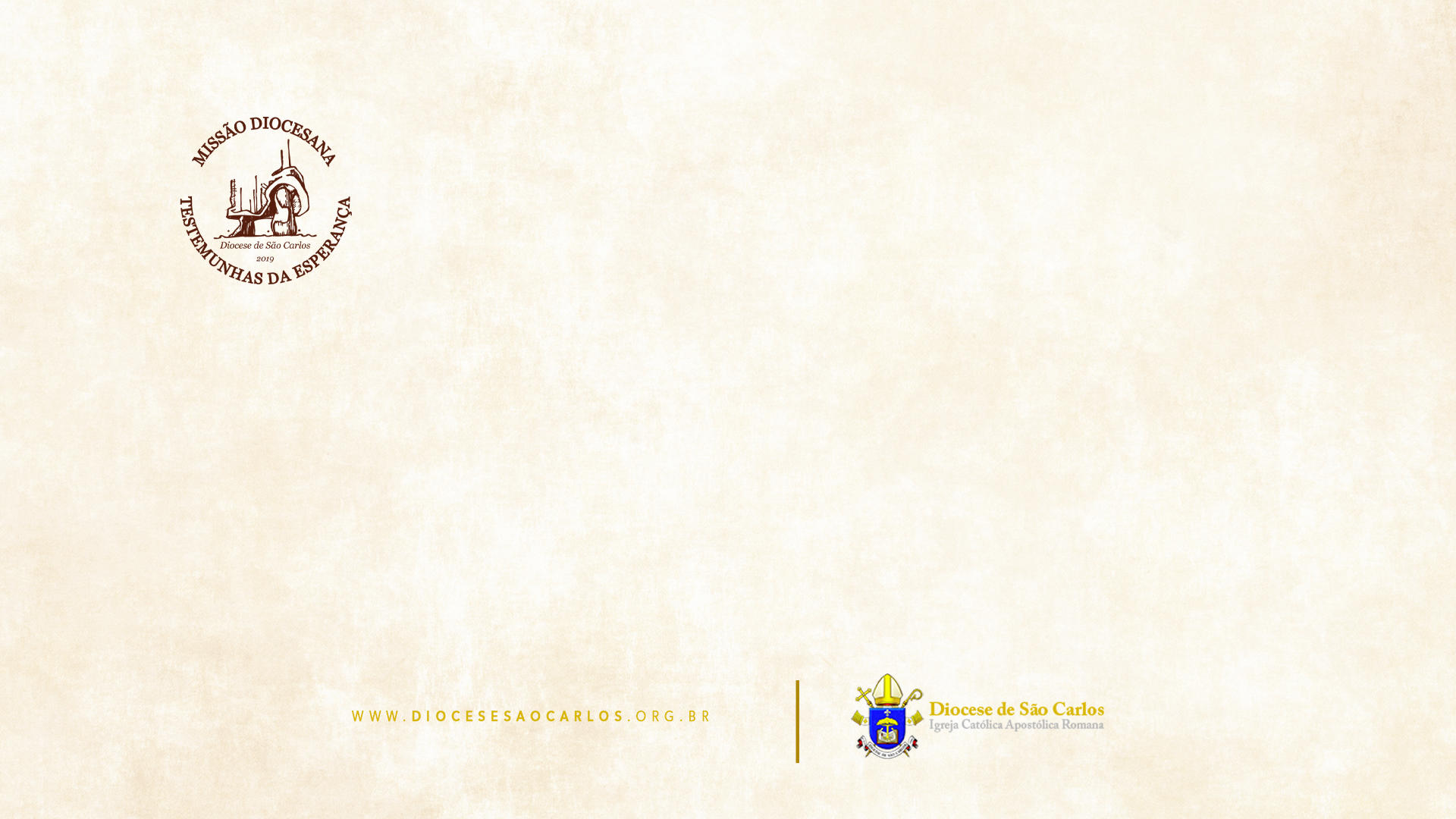 TENTAÇÕES PASTORAIS
o individualismo, a crise de identidade, o declínio no fervor... “A maior ameaça” é “o pragmatismo incolor da vida quotidiana da Igreja, no qual aparentemente tudo procede na faixa normal, quando na realidade a fé se vai desgastando”.
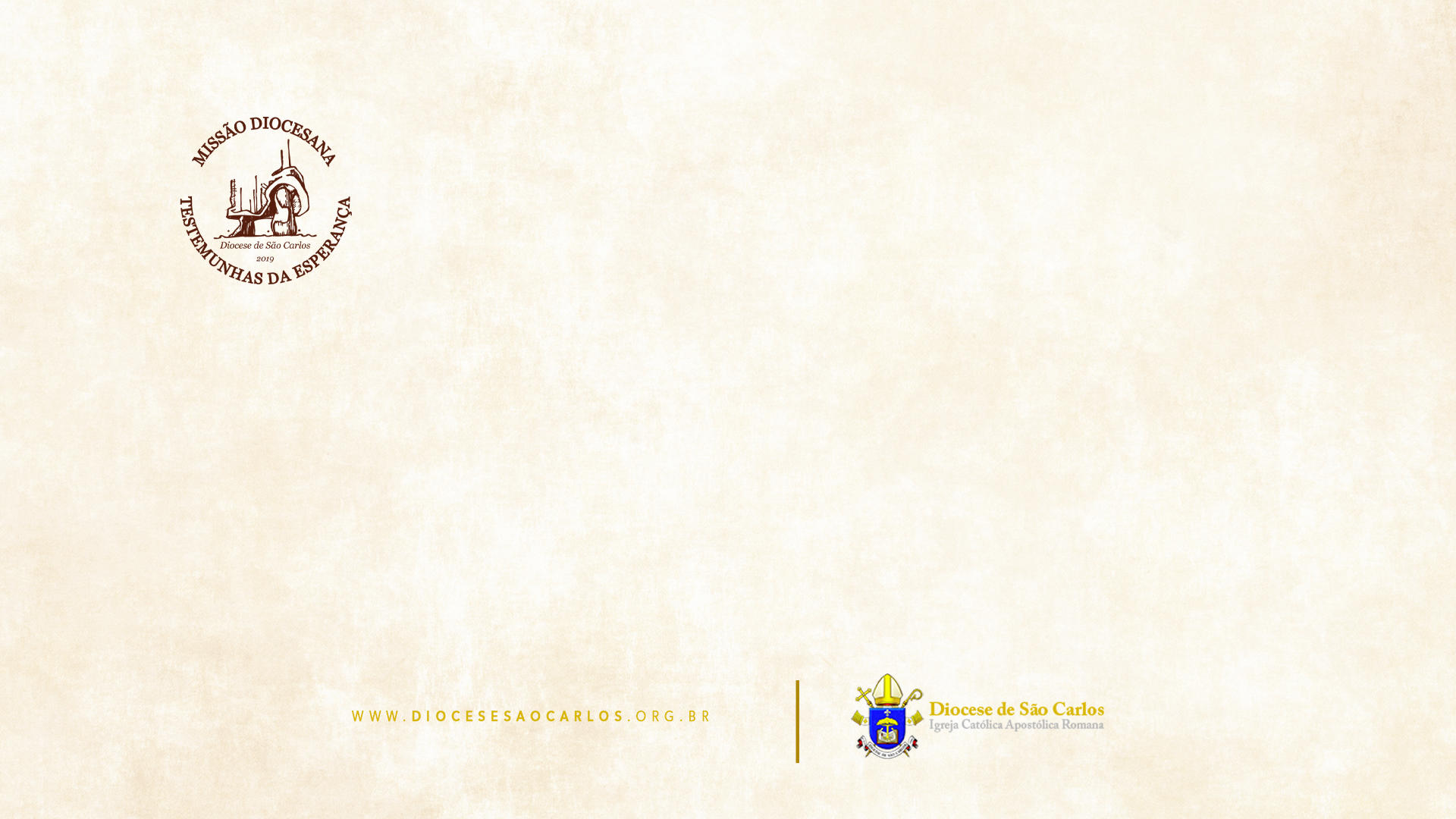 OLHAR NOVO: não se deixar levar por um “pessimismo estéril” e  sermos sinais de esperança aplicando a “revolução da ternura”. É necessário fugir da “espiritualidade do bem-estar” que recusa “empenhos fraternos” e vencer a “mundanidade espiritual”, que “consiste em buscar, em vez da glória do Senhor, a glória humana”.
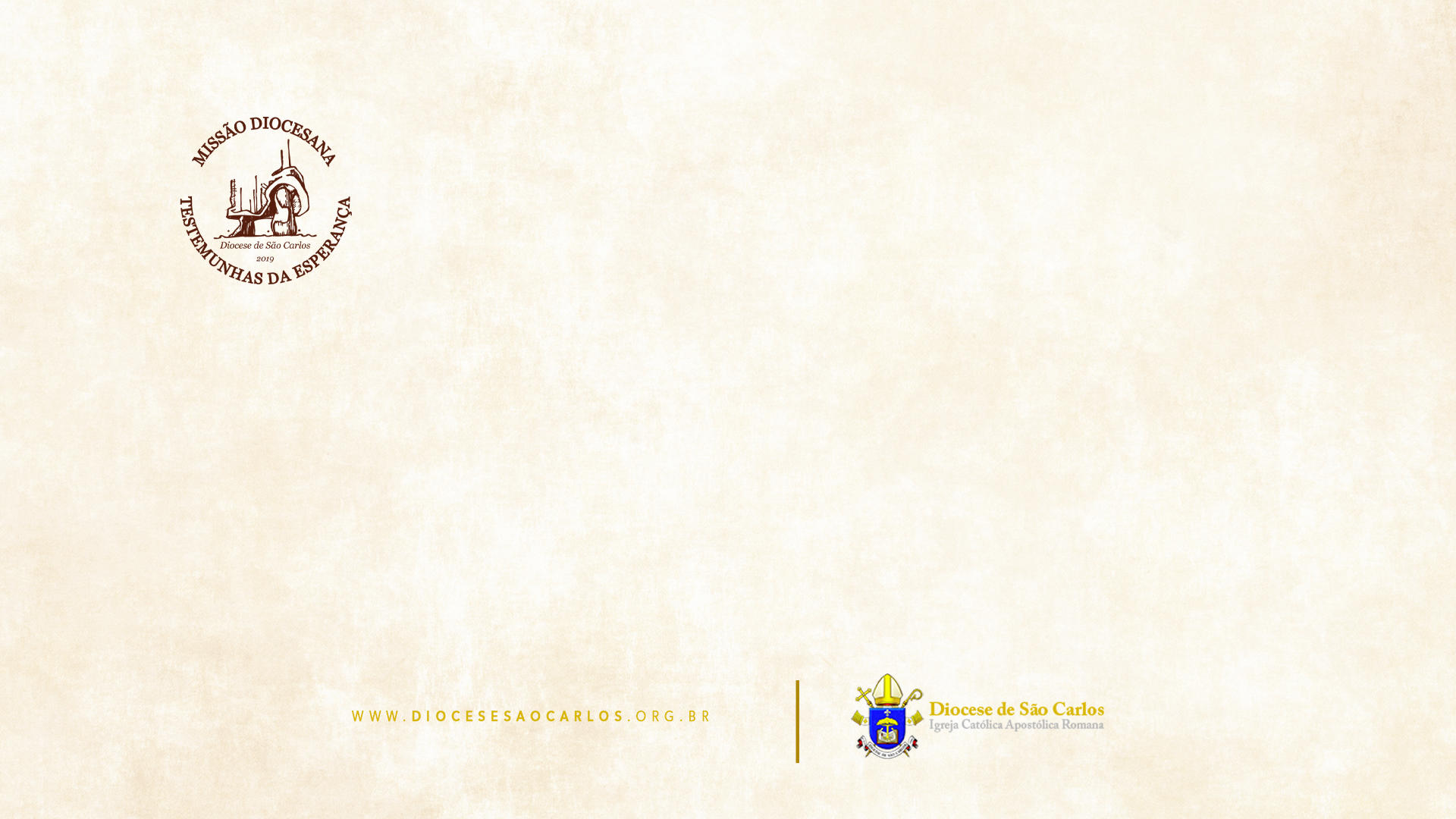 O Papa fala daqueles que “se sentem superiores aos outros”, porque   “inflexivelmente fiéis a um certo estilo católico próprio do passado” e “em vez de evangelizar … classificam os outros”, ou daqueles que têm um “cuidado ostensivo da Liturgia, da doutrina e do prestígio da Igreja,
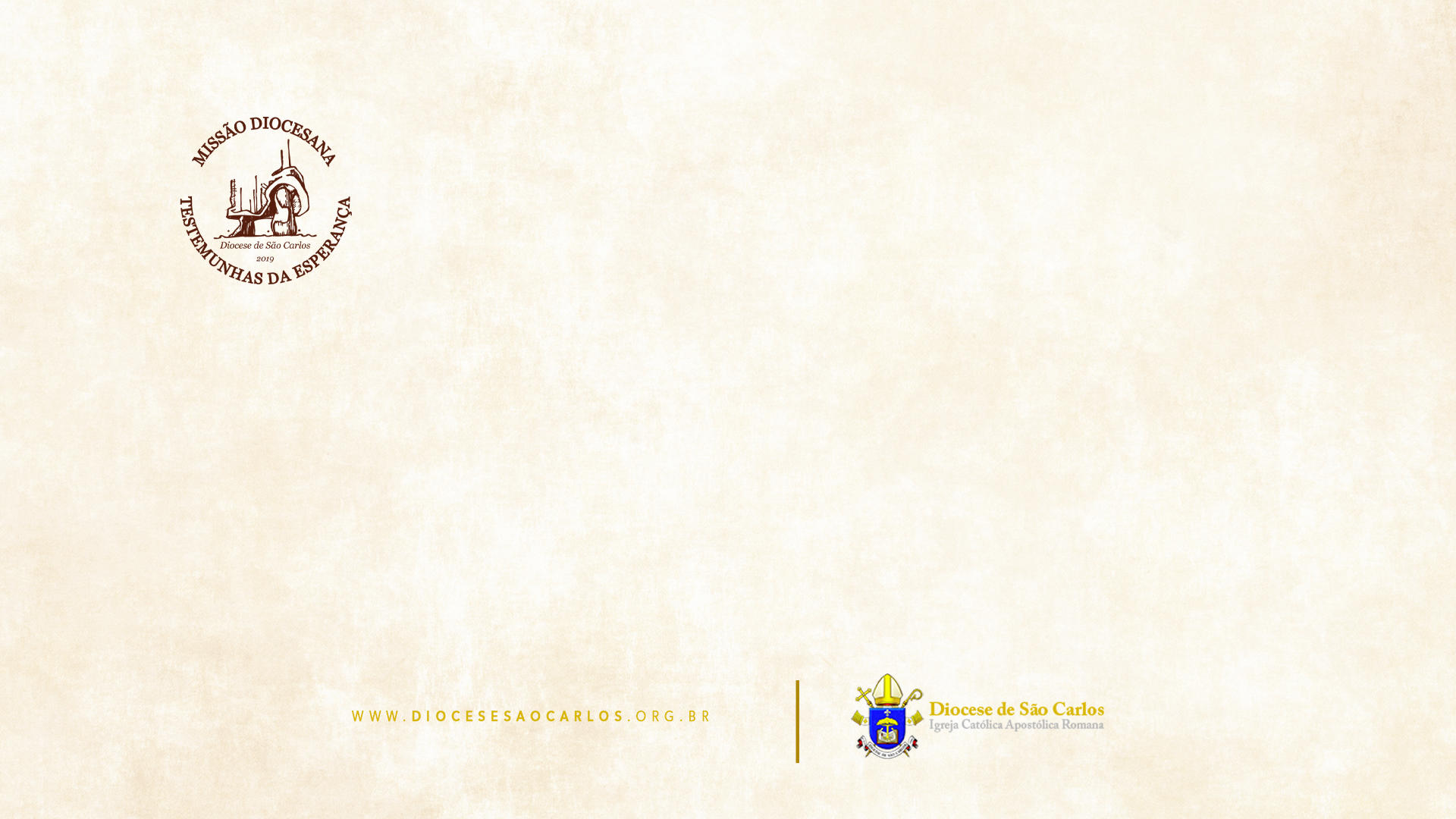 mas sem que se preocupem com a INSERÇÃO REAL do Evangelho” nas necessidades das pessoas. Esta “é uma tremenda corrupção com a aparência de bem … Deus nos livre de uma Igreja mundana sob cortinas espirituais ou pastorais”
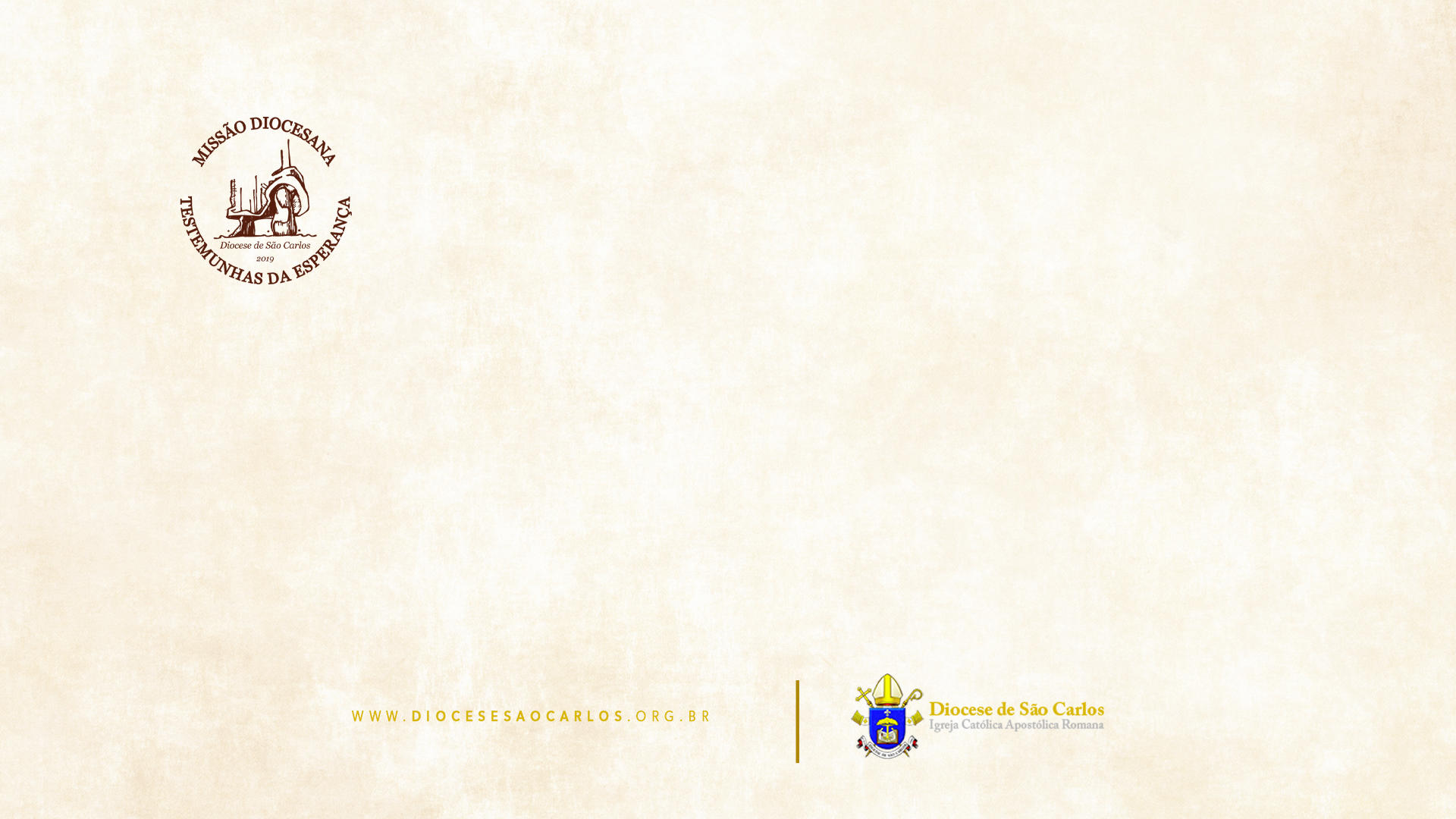 “A evangelização também implica um caminho de diálogo”, com o mundo, com a sociedade, com as necessidades prementes ...   (que aperta, que faz pressão)
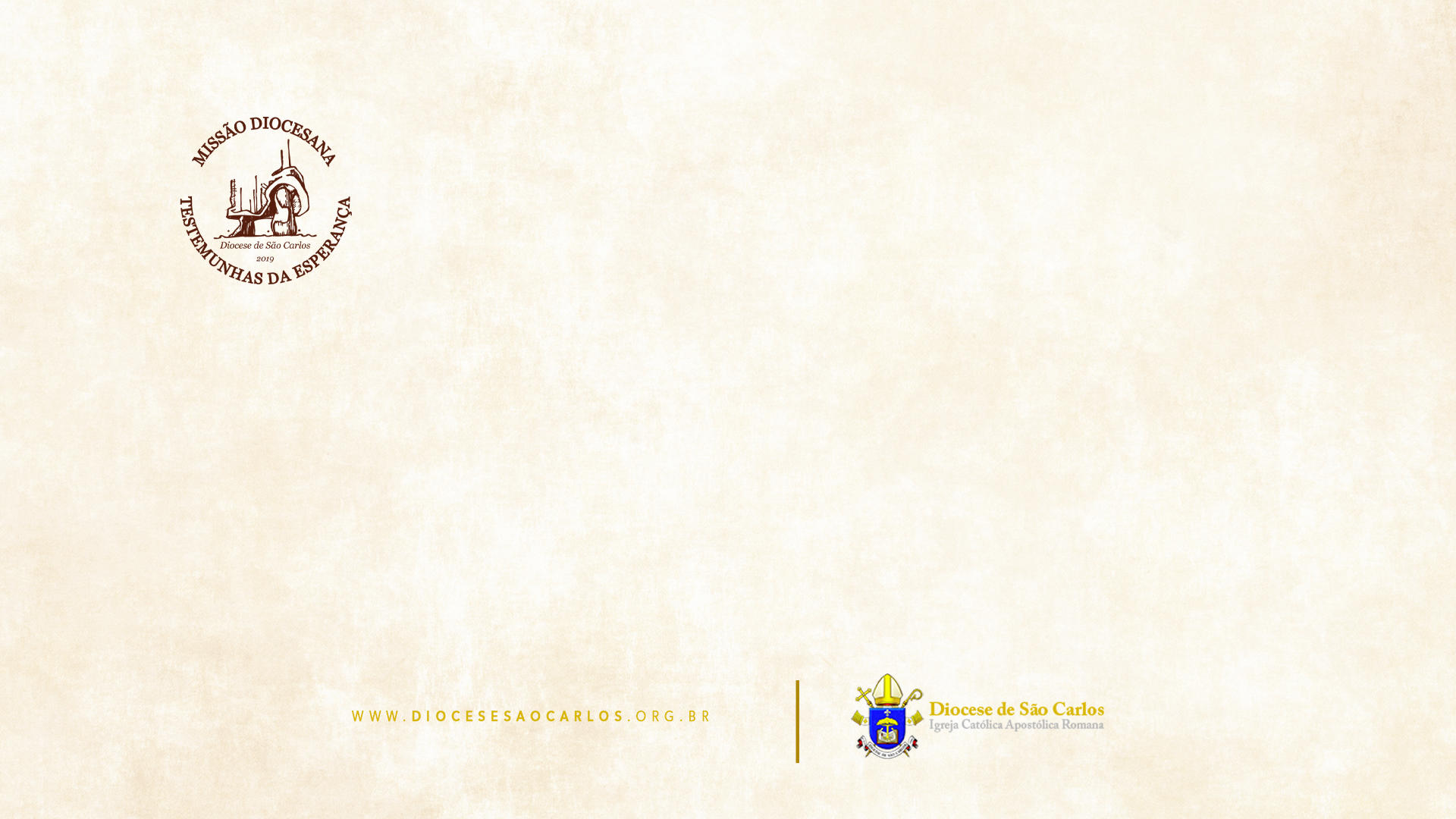 .
ESPÍRITO SANTO: Abrir-se à ação do Espírito Santo, que “infunde a força para anunciar a novidade do Evangelho com ousadia (parresia = coragem), em voz alta e em todo tempo e lugar, mesmo contra a corrente”.
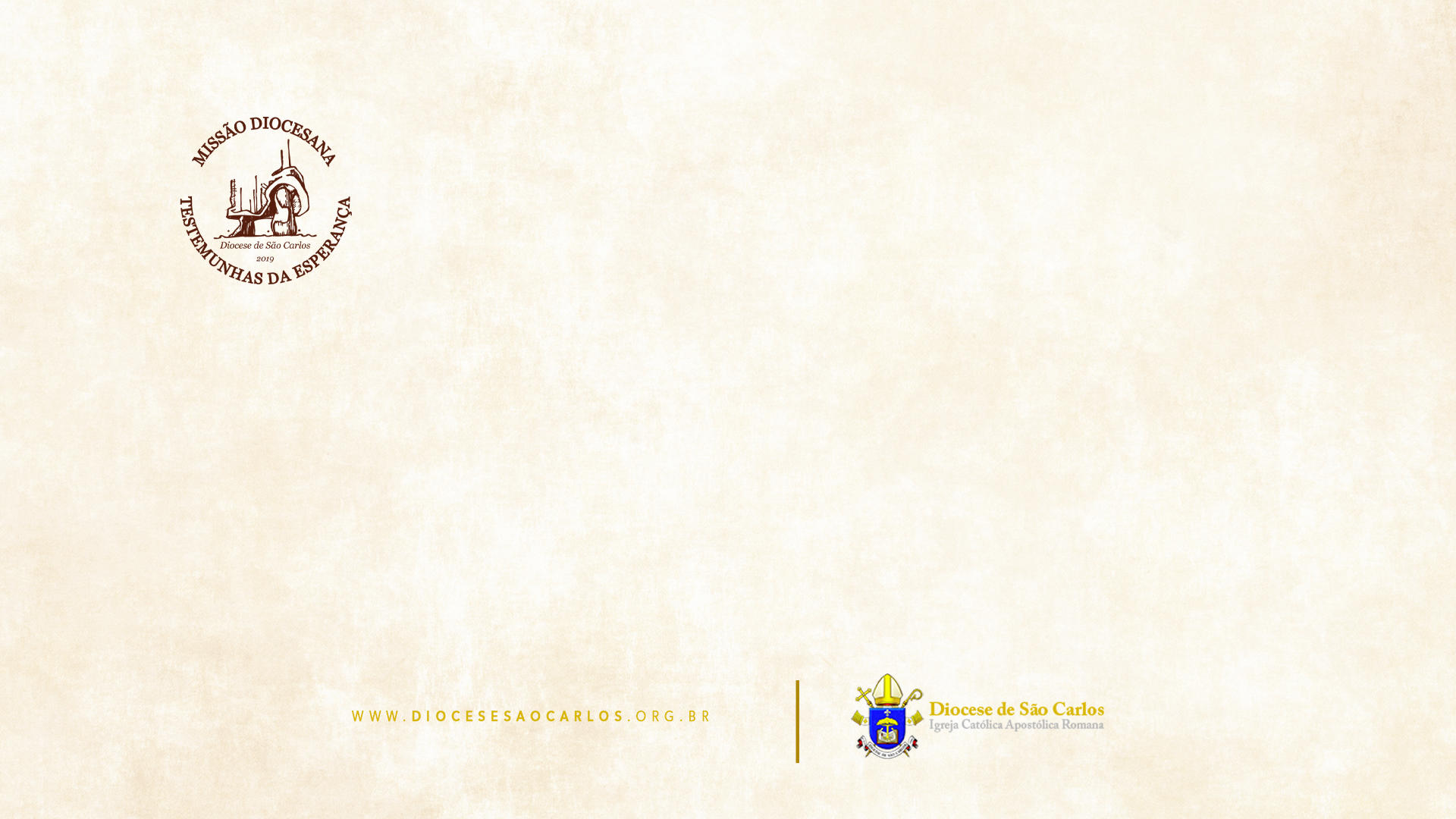 Trata-se de “evangelizadores que rezam e trabalham”, na certeza de que “a missão é uma paixão por Jesus, mas ao mesmo tempo, é uma paixão pelo seu povo”: “Jesus quer que toquemos a miséria humana, que toquemos a carne sofredora dos outros”.
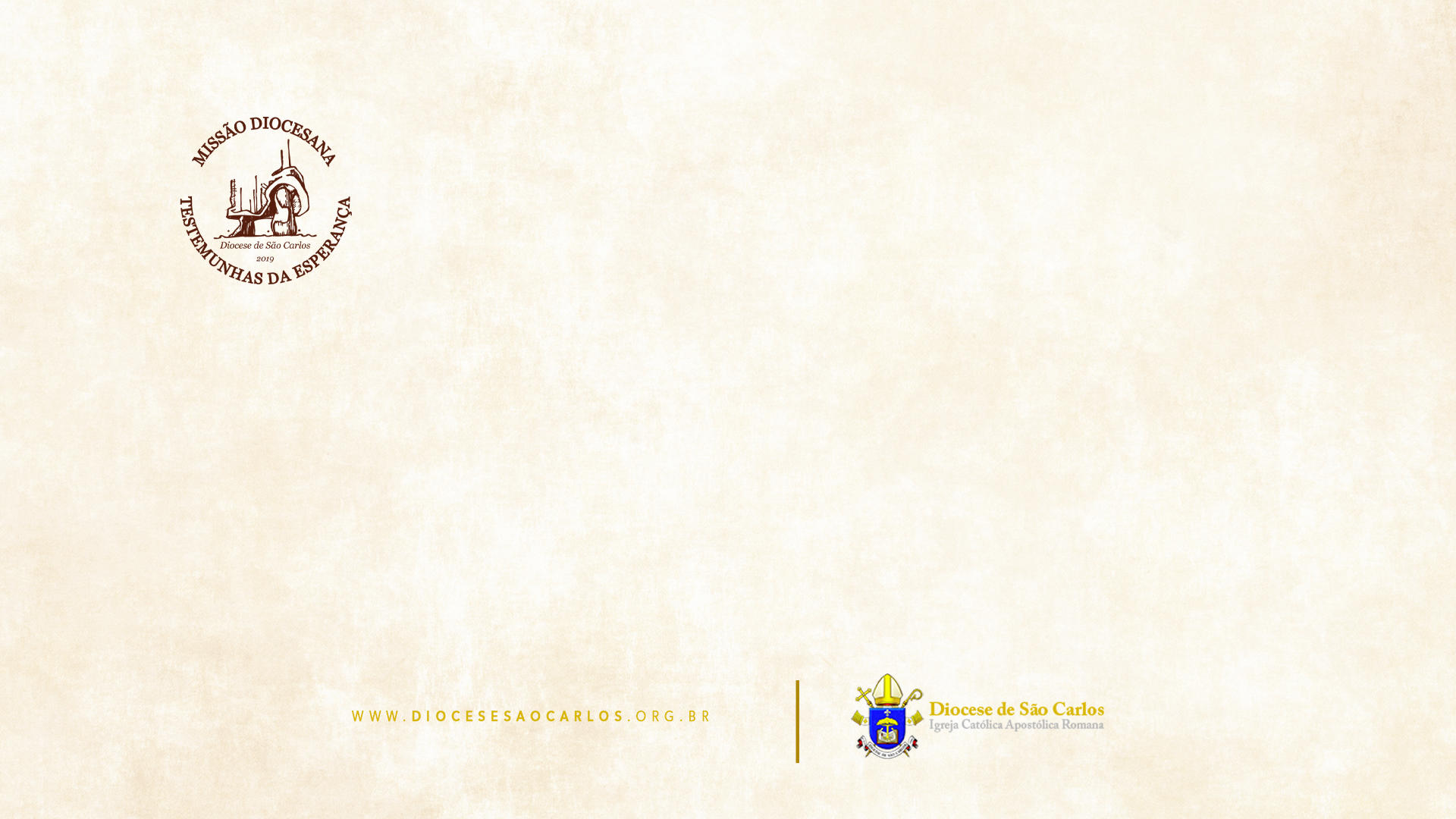 PODE SER MISSIONÁRIO – apenas quem SE SENTE BEM NA BUSCA DO BEM DO PRÓXIMO, quem deseja a felicidade dos outros: “se eu conseguir ajudar pelo menos uma única pessoa a viver melhor, isto já é suficiente para justificar o dom da minha vida”.
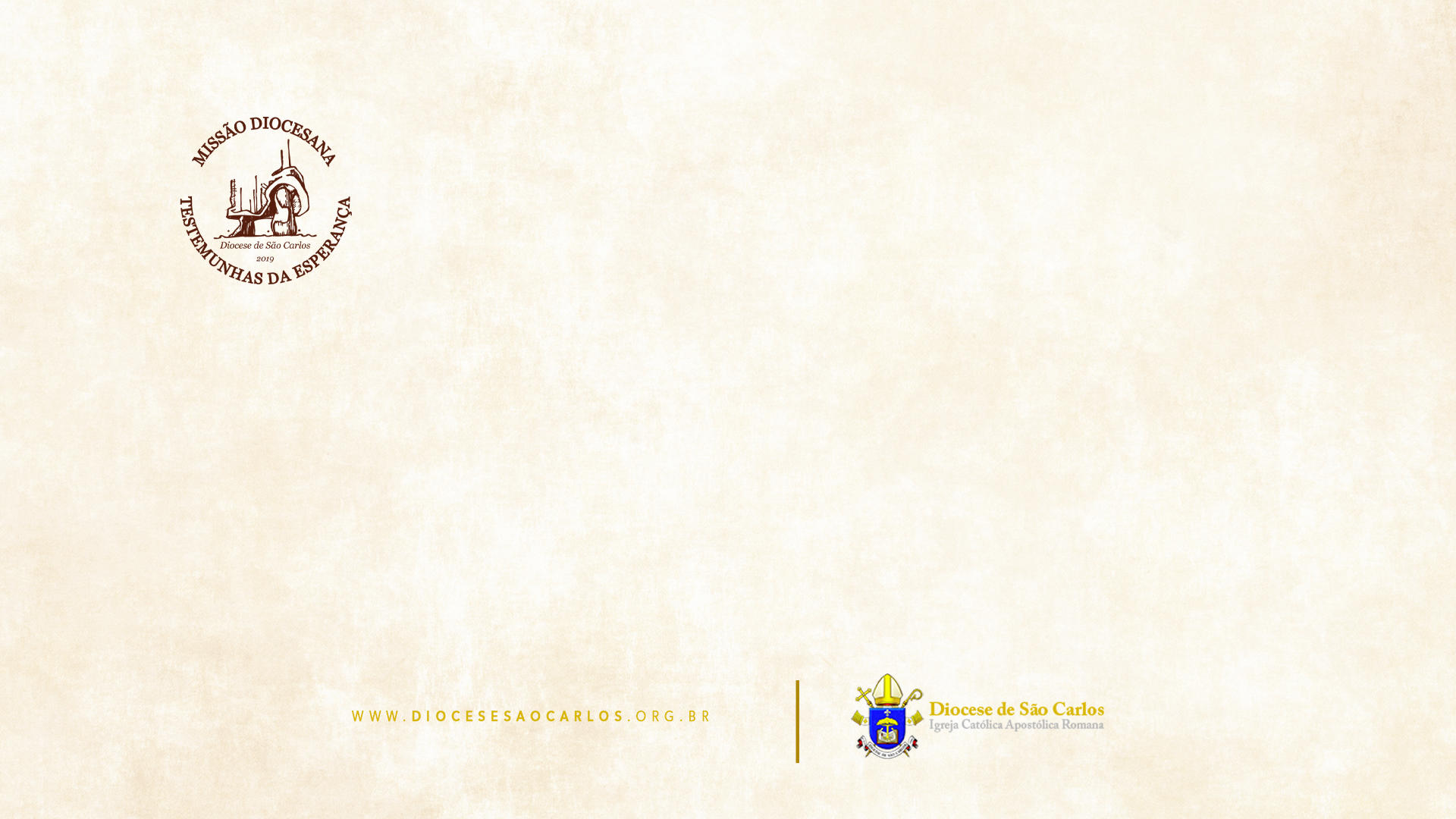 A fecundidade do AMOR não pode ser contabilizada, é invisível, indescritível... A EVANGELIZAÇÃO passa pelo “pelo dom de nós mesmos”, e isto é extremamente necessário. 
MARIA: ela é o modelo, o protótipo de Evangelho.
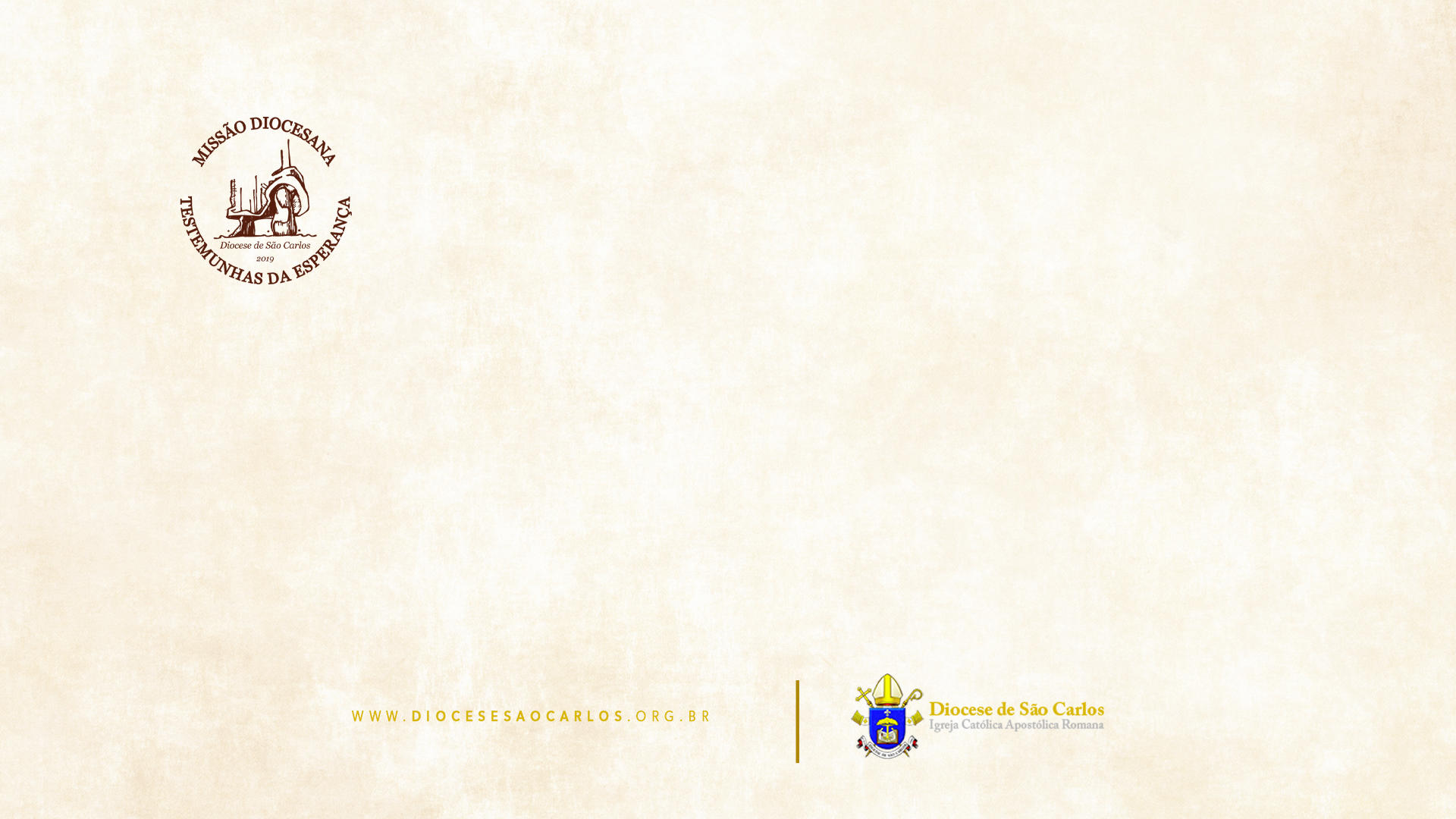 É “Mãe da Evangelização”. Há um estilo mariano na atividade da evangelizadora da Igreja.
Sempre que olhamos para Maria voltamos a acreditar na força revolucionária da TERNURA e do AFETO.
map2710@gmail.com